…a packet of crayons?
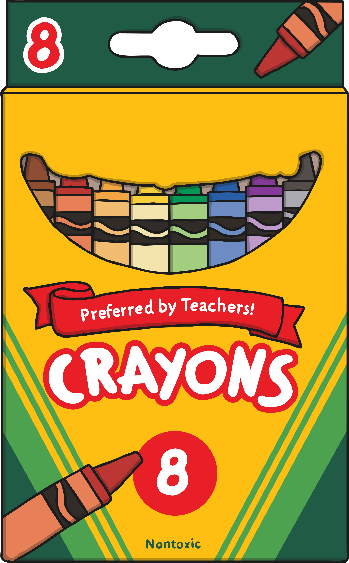 g
kg
ton
Correct! Well done!
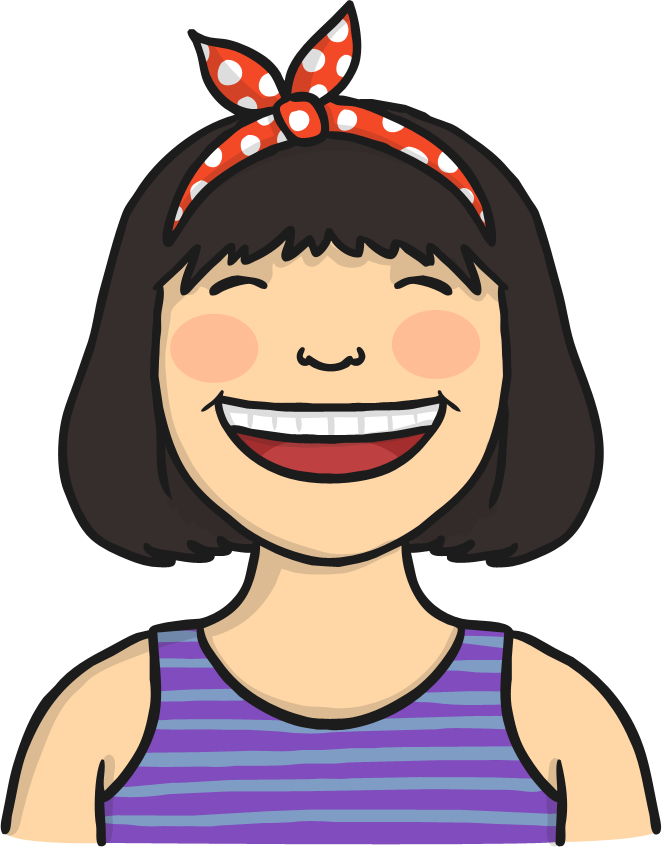 Oh no! Try again!
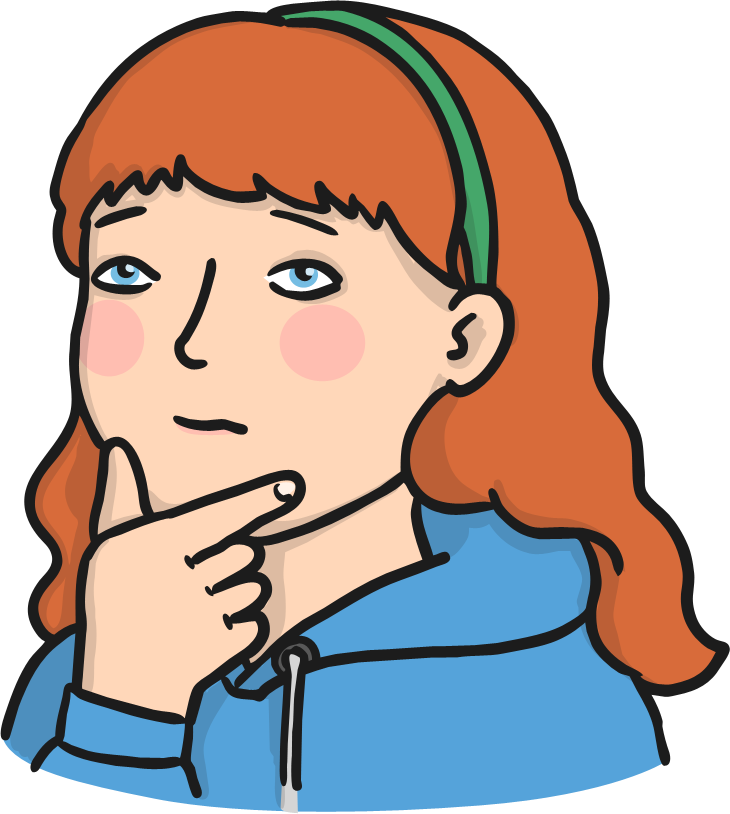 …a lorry?
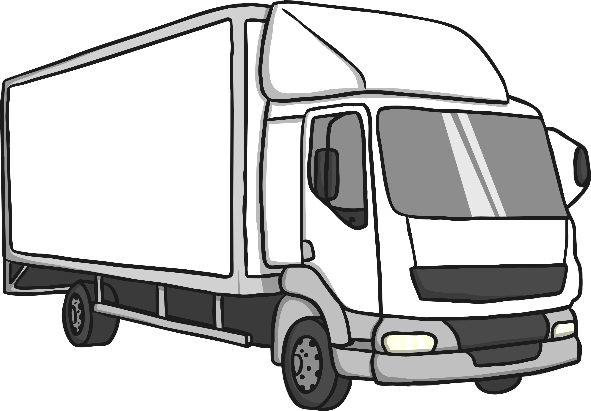 g
kg
ton
Correct! Well done!
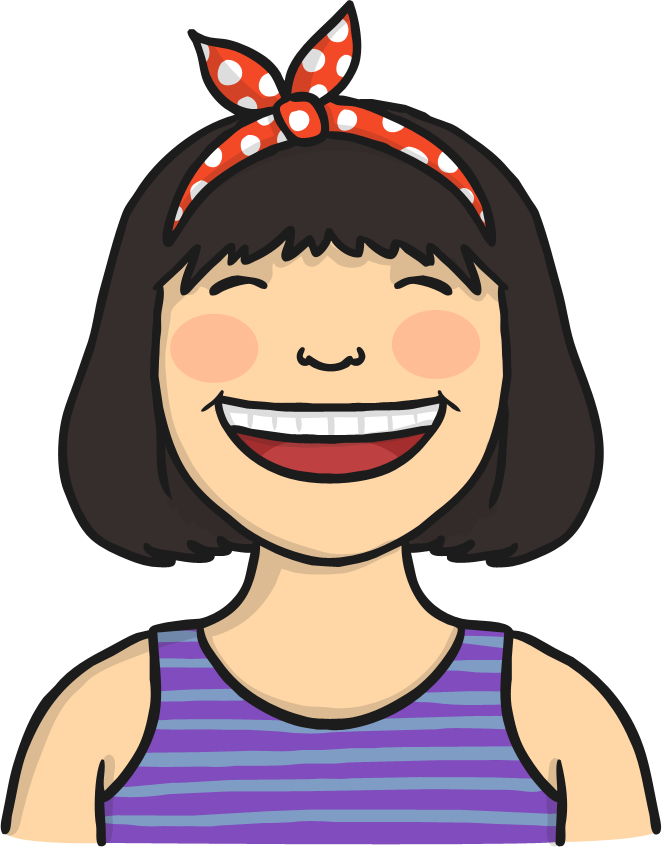 Oh no! Try again!
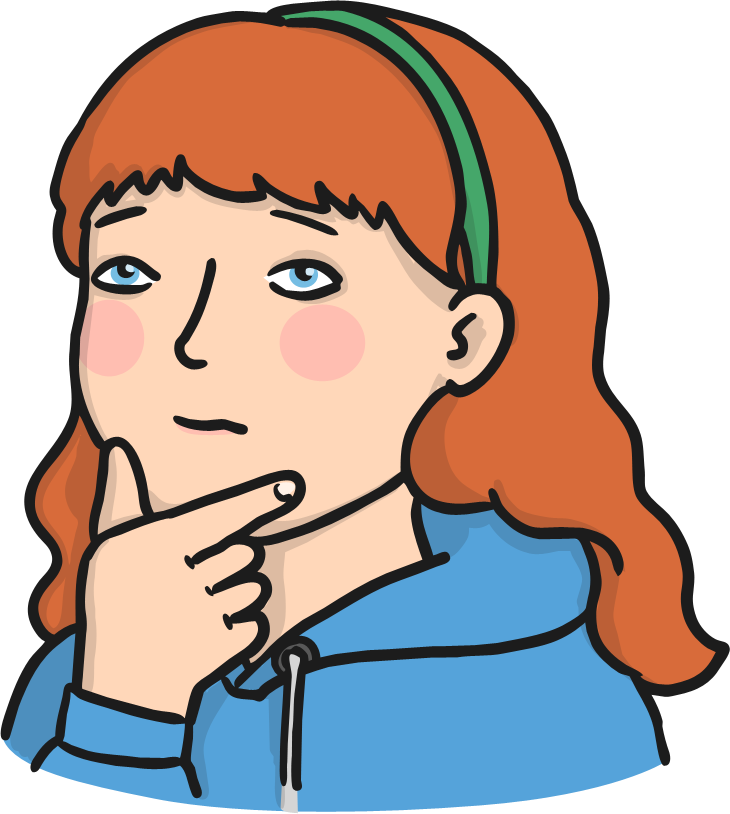 …a bag of potatoes?
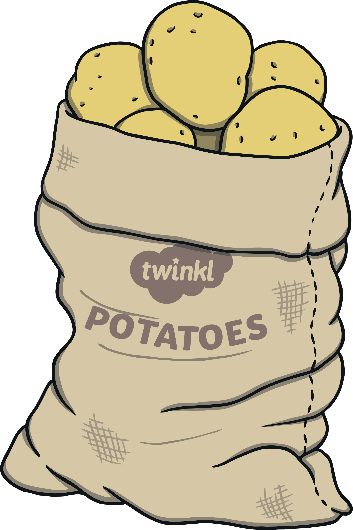 g
kg
ton
Correct! Well done!
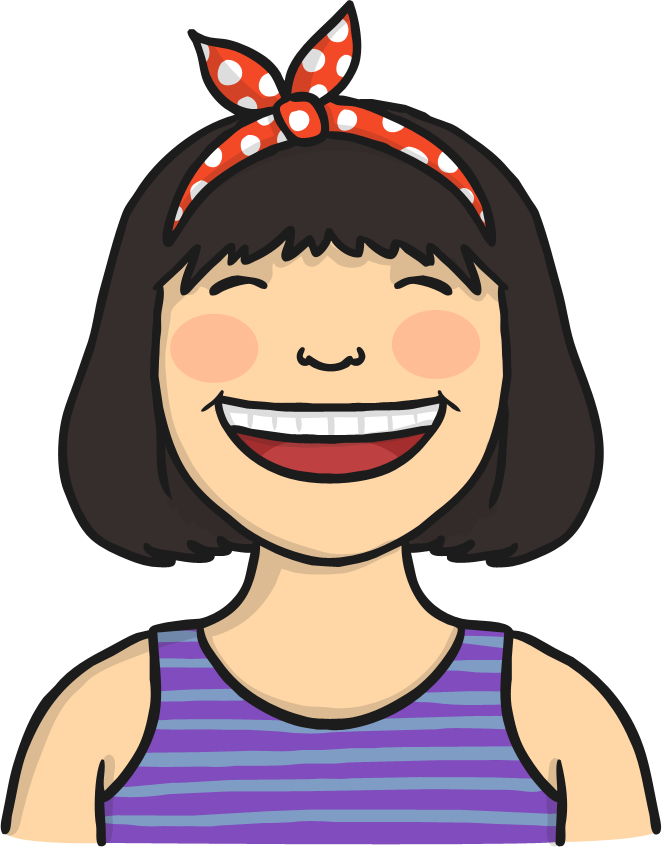 Oh no! Try again!
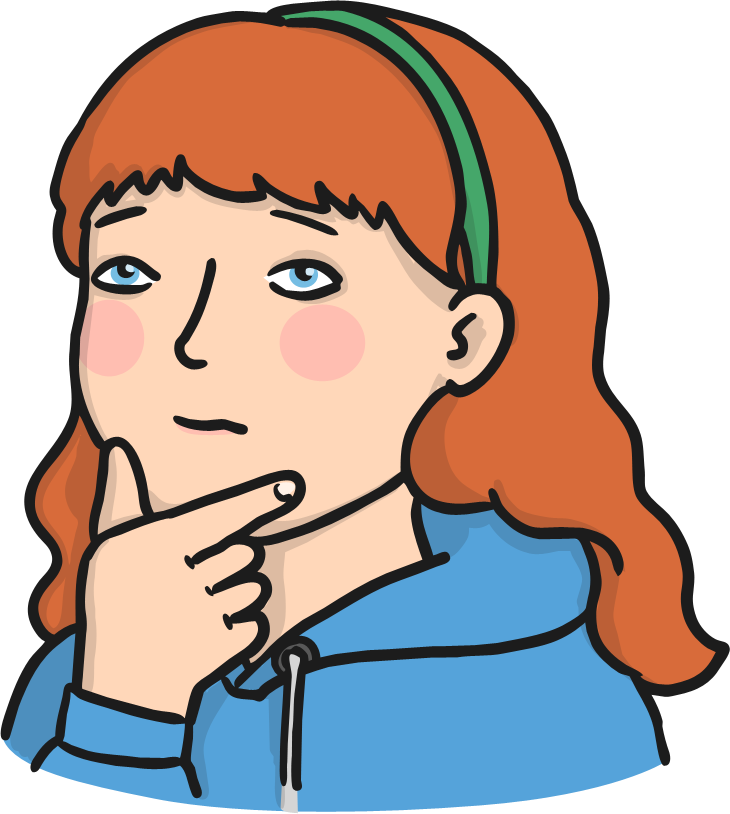 …a pencil?
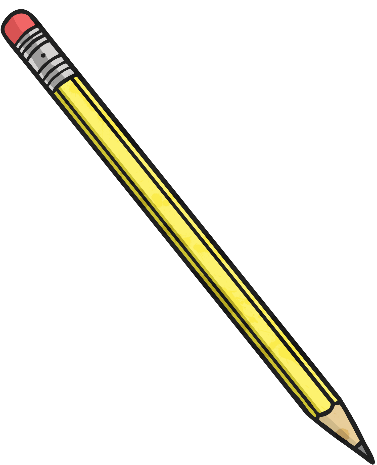 g
kg
ton
Correct! Well done!
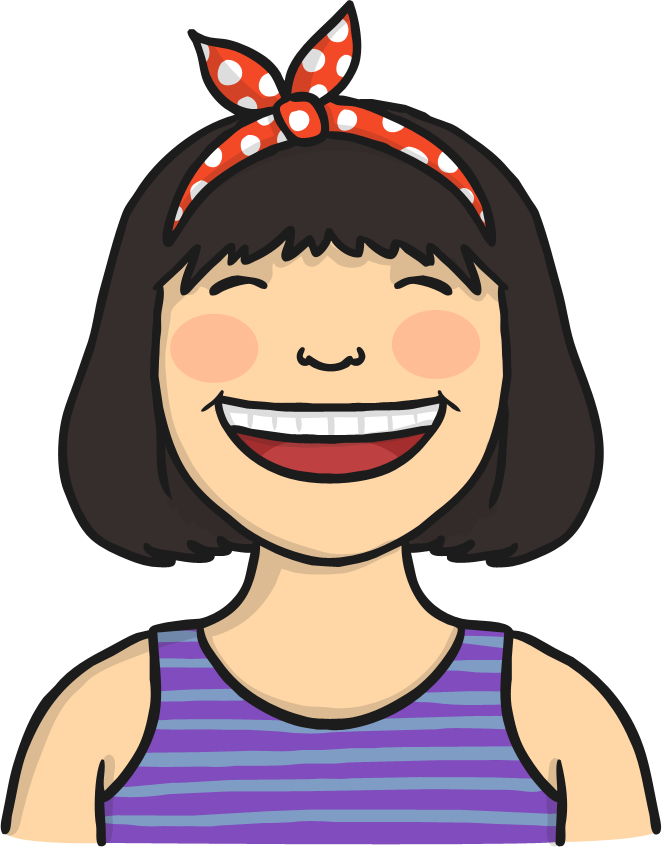 Oh no! Try again!
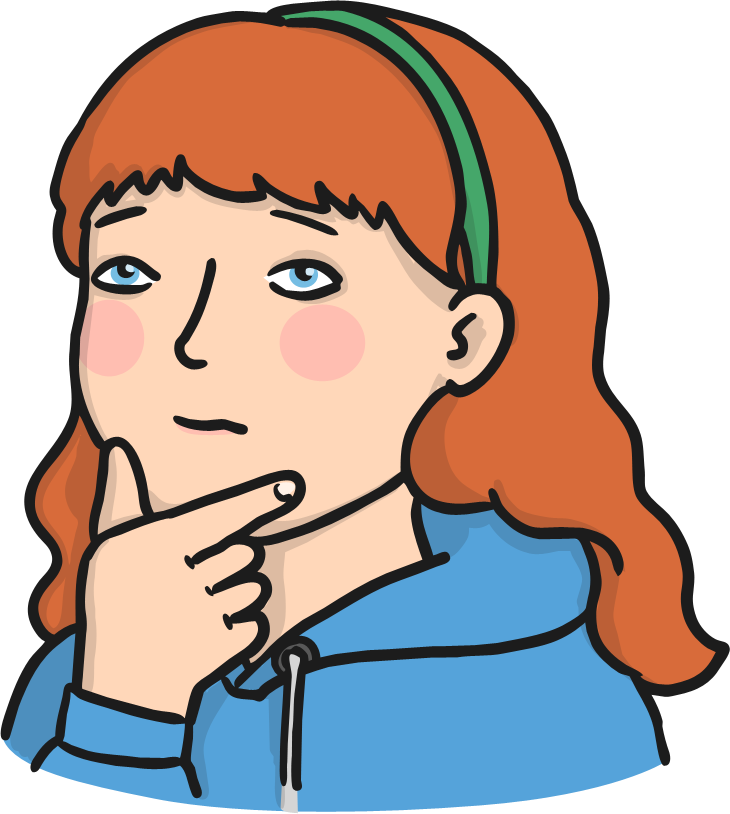 …a brick?
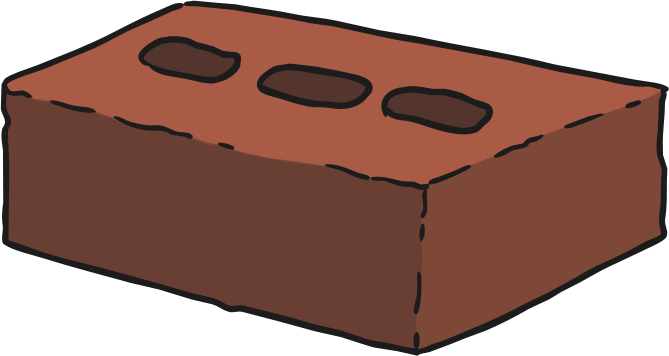 g
kg
ton
Correct! Well done!
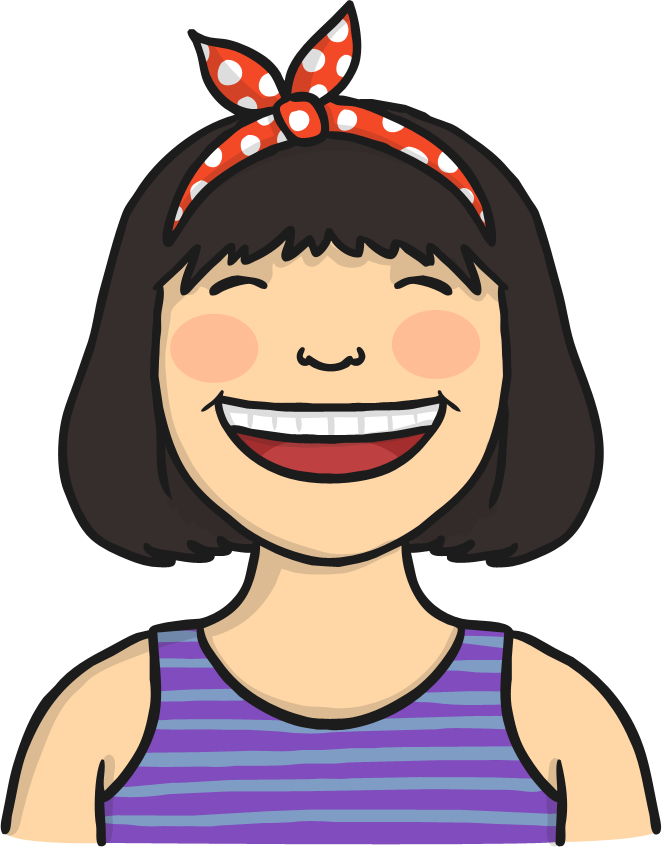 Oh no! Try again!
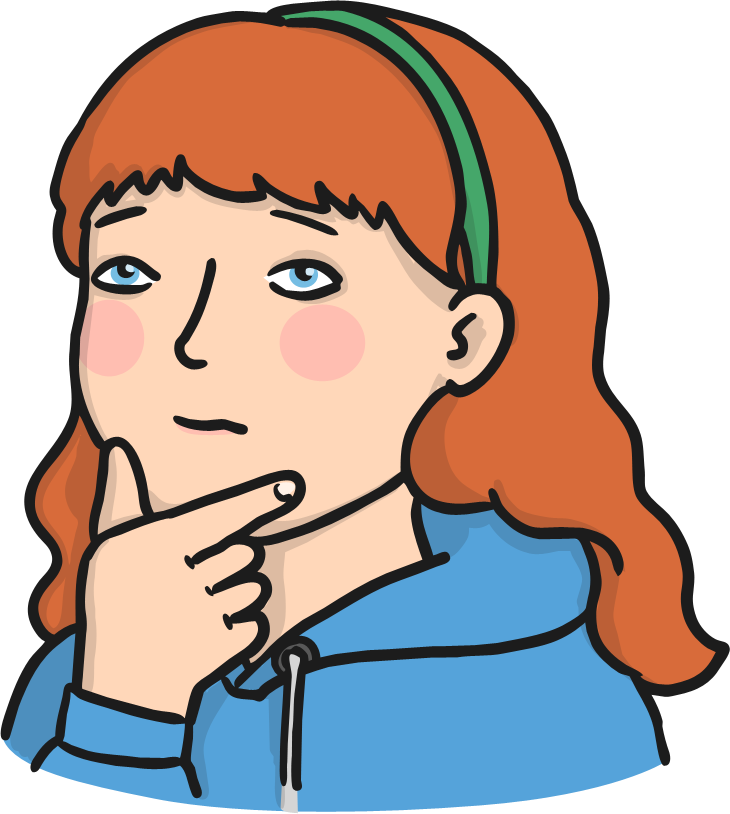 …a space shuttle?
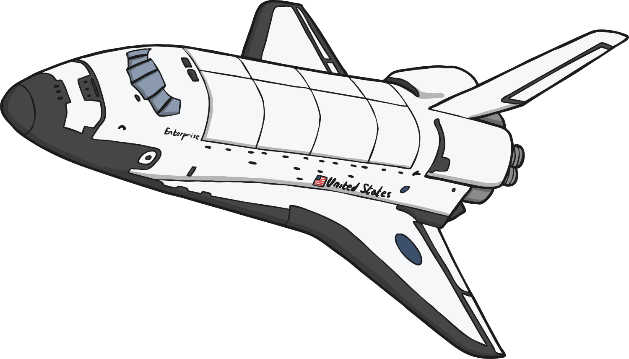 g
kg
ton
Correct! Well done!
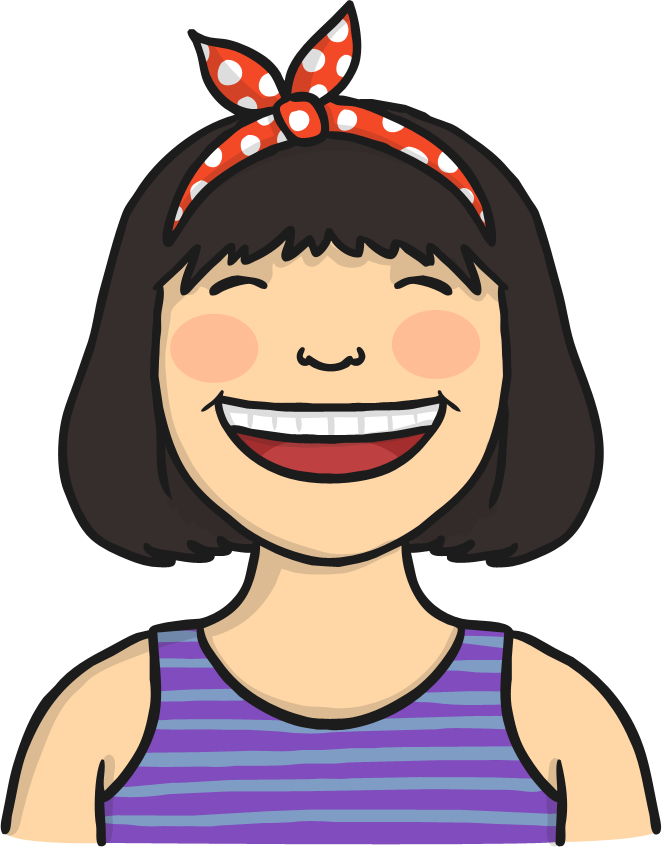 Oh no! Try again!
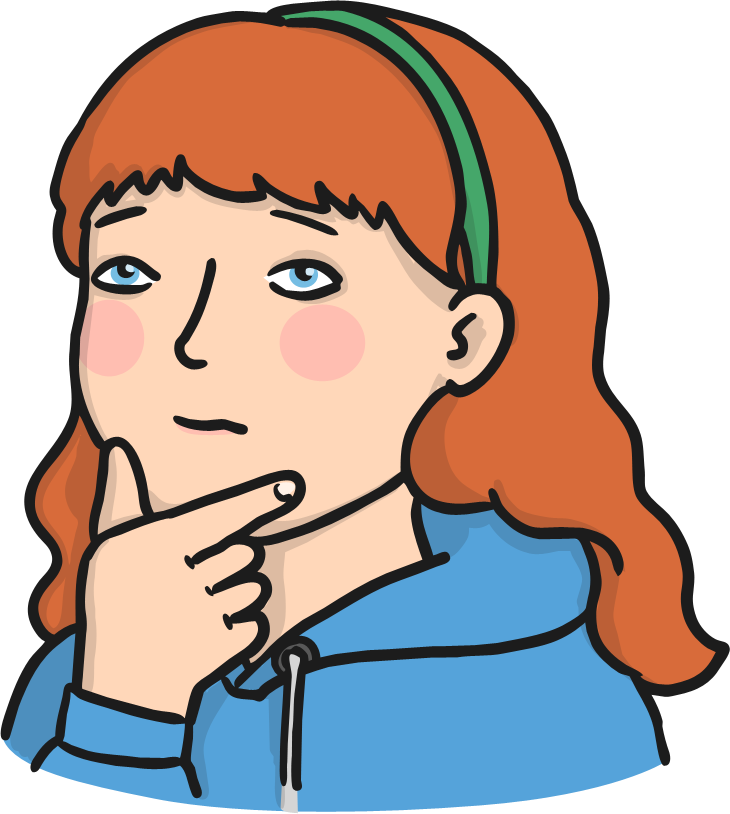 …a letter?
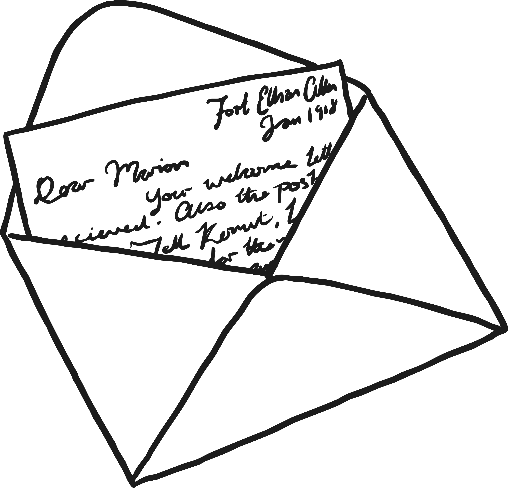 g
kg
ton
Correct! Well done!
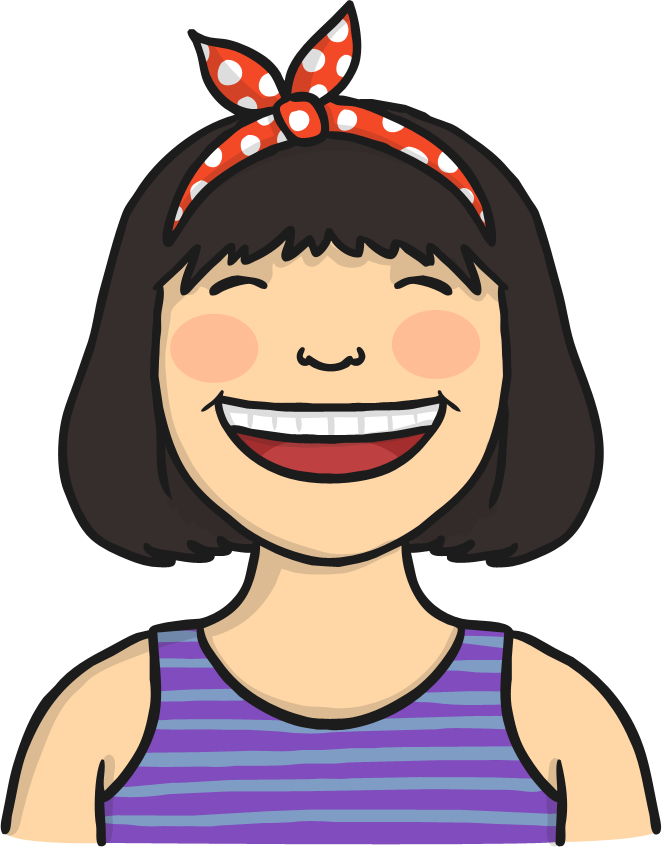 Oh no! Try again!
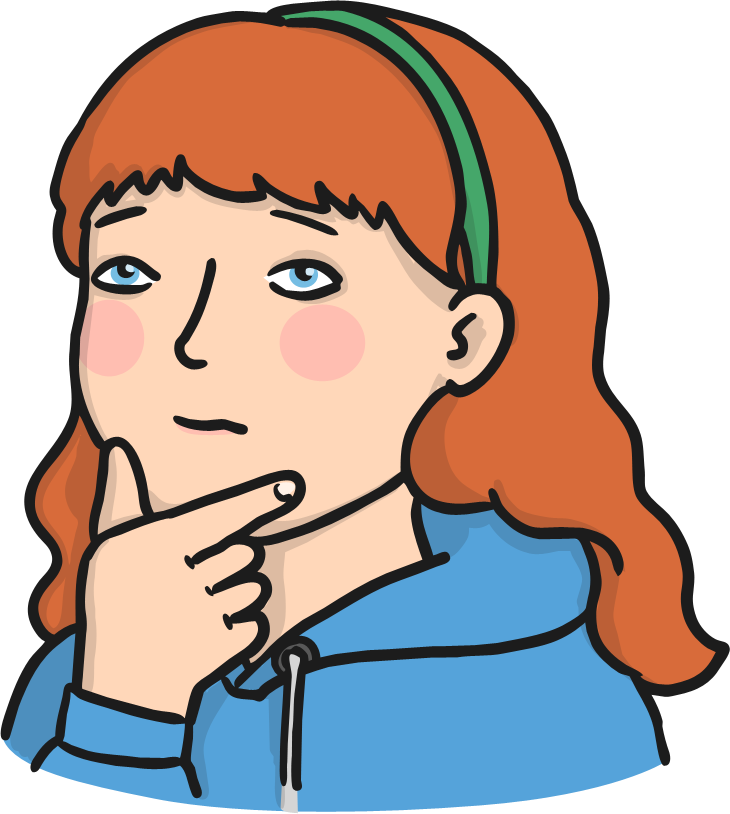 …a packed suitcase?
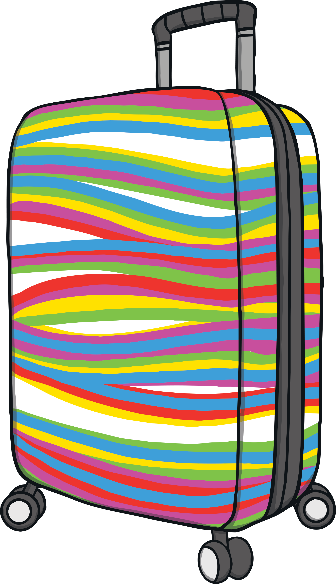 g
kg
ton
Correct! Well done!
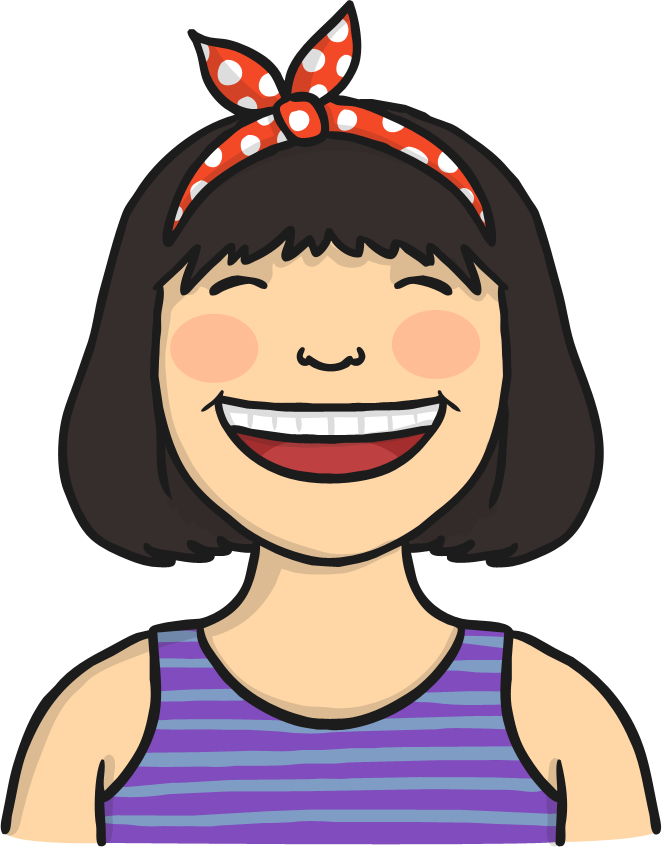 Oh no! Try again!
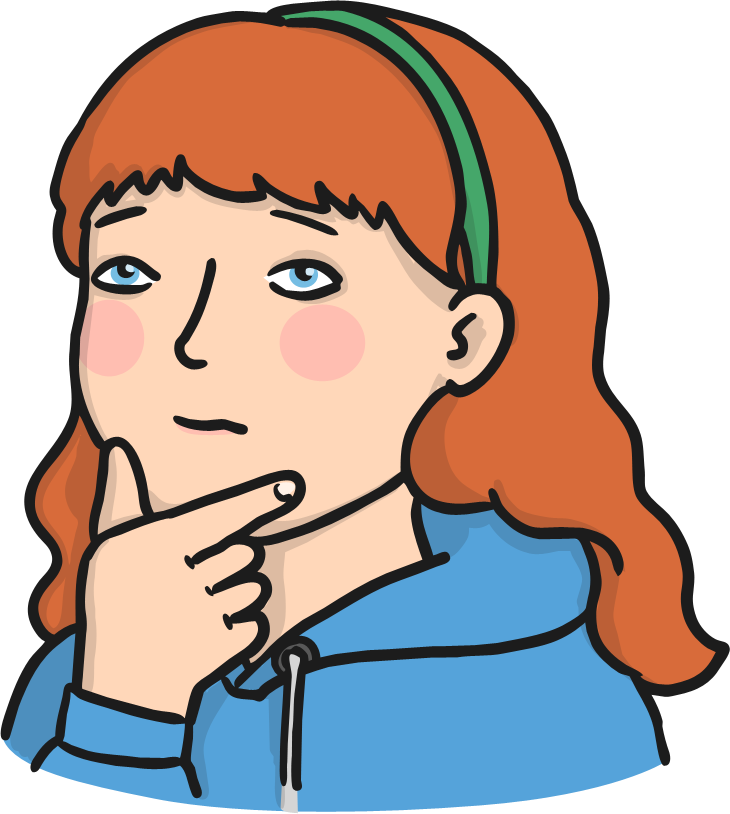 …a rhinoceros?
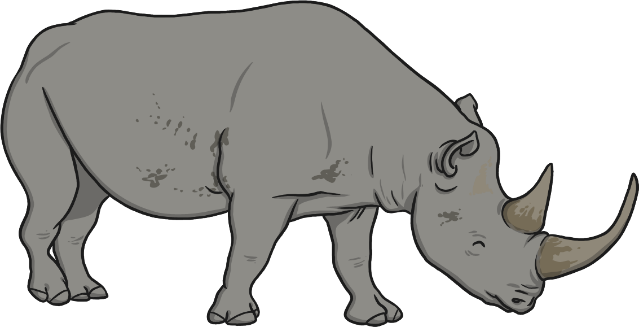 g
kg
ton
Correct! Well done!
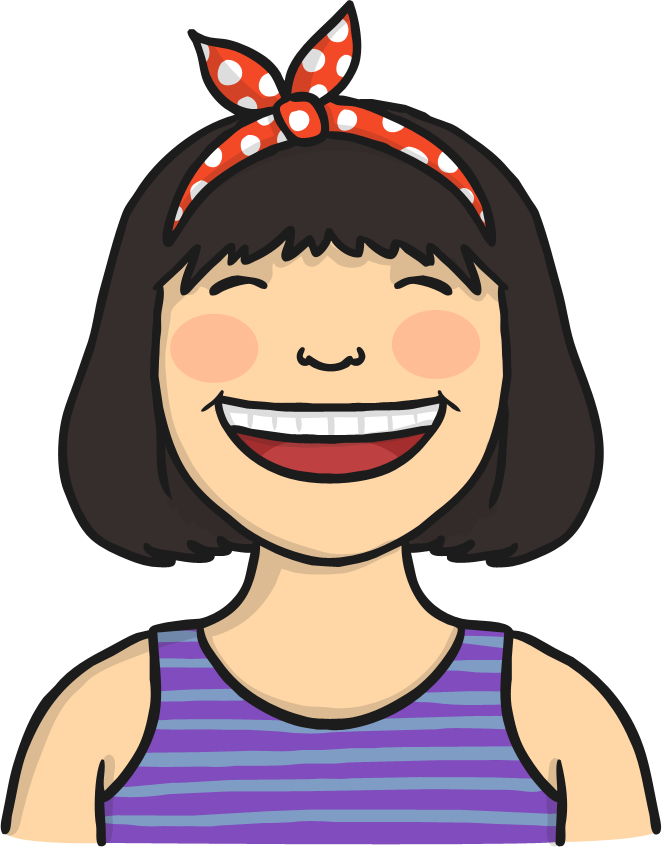 Oh no! Try again!
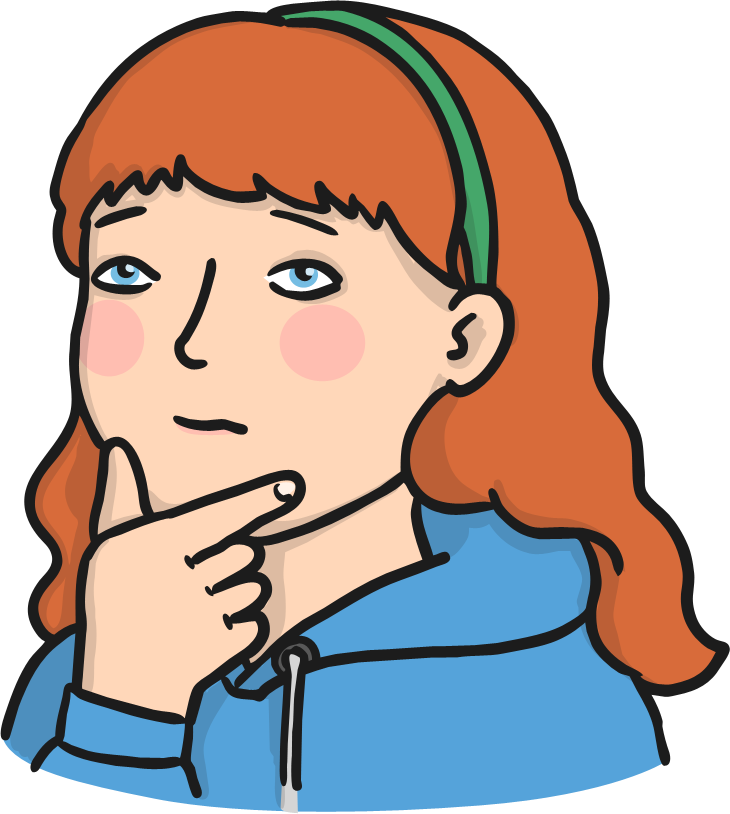 …a tennis ball?
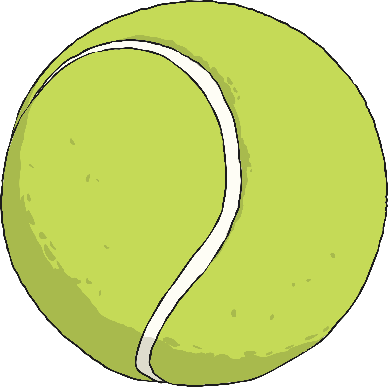 g
kg
ton
Correct! Well done!
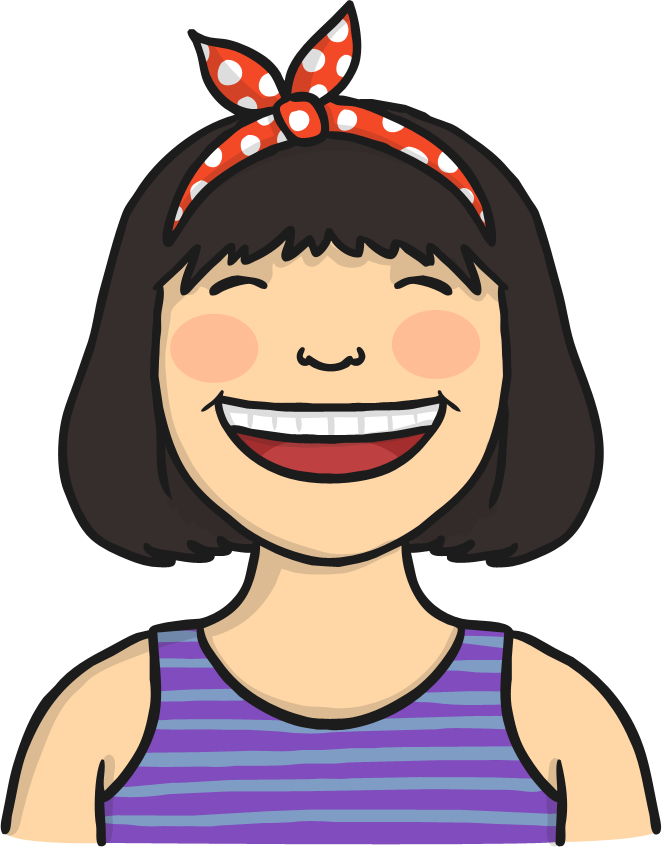 Oh no! Try again!
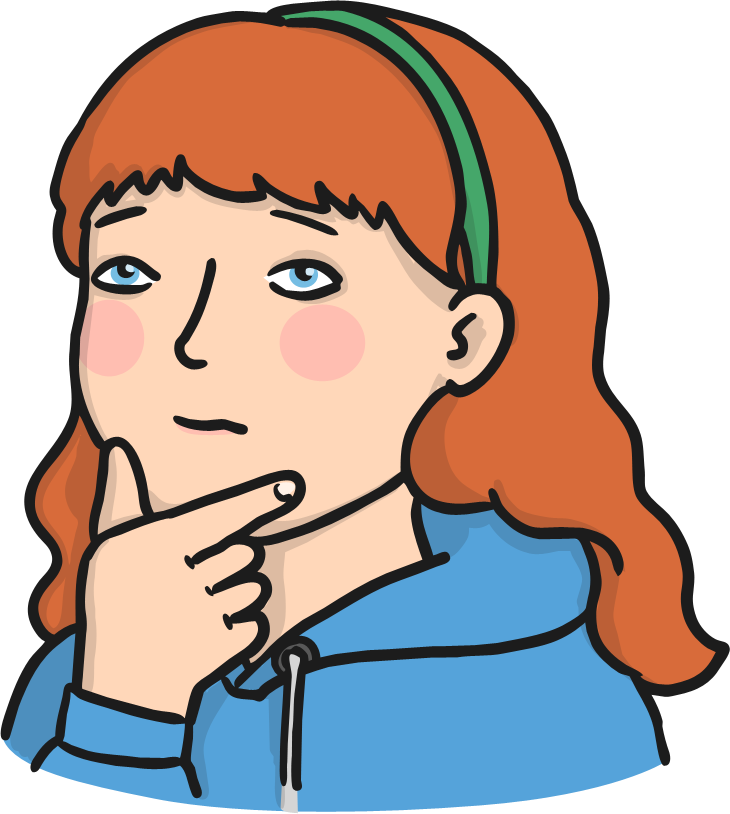